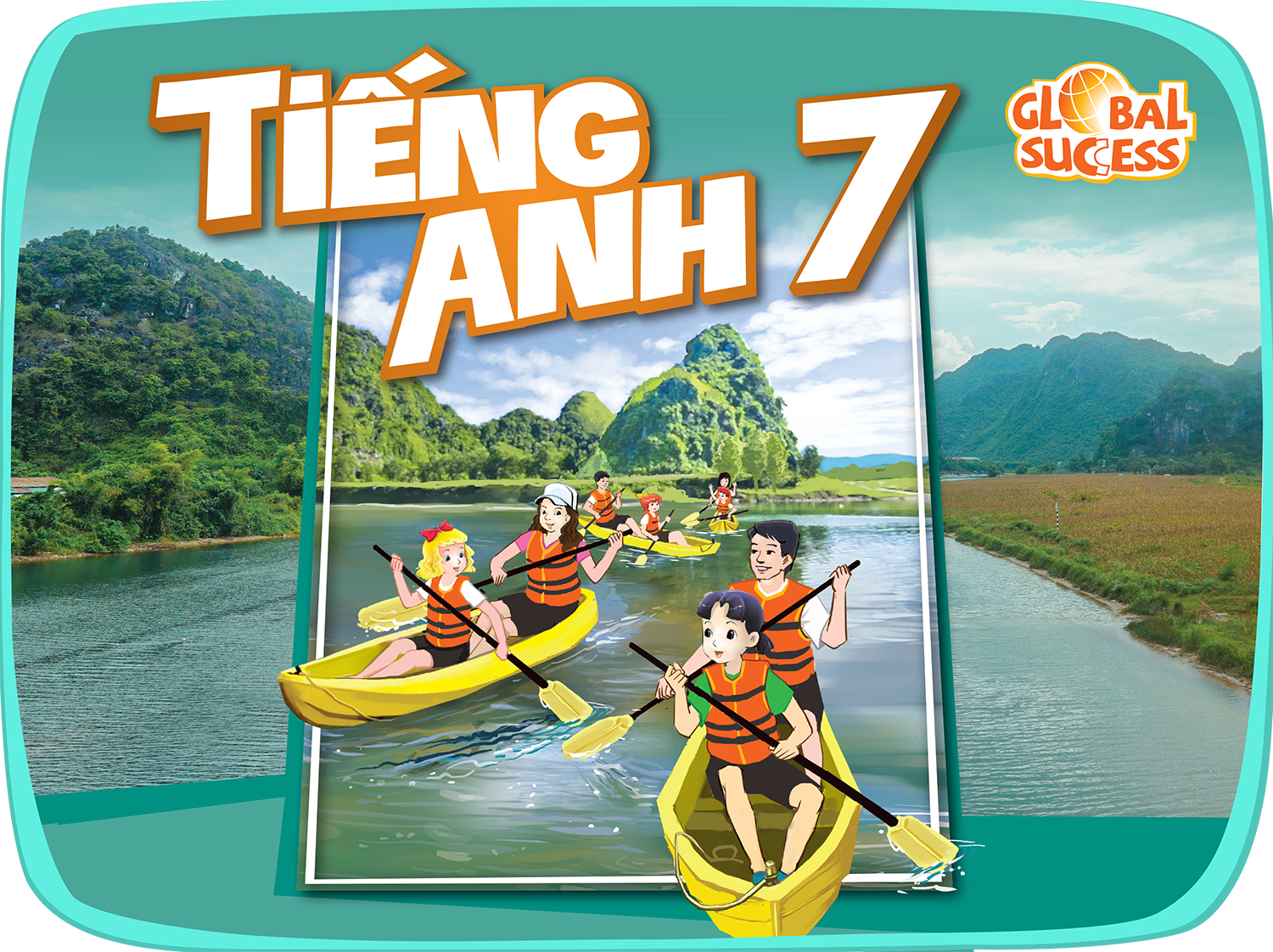 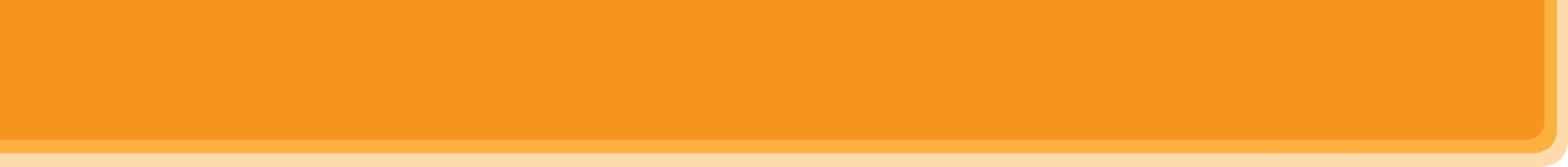 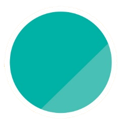 7
TRAFFIC
Unit
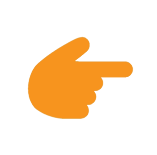 LESSON 6: SKILLS 2
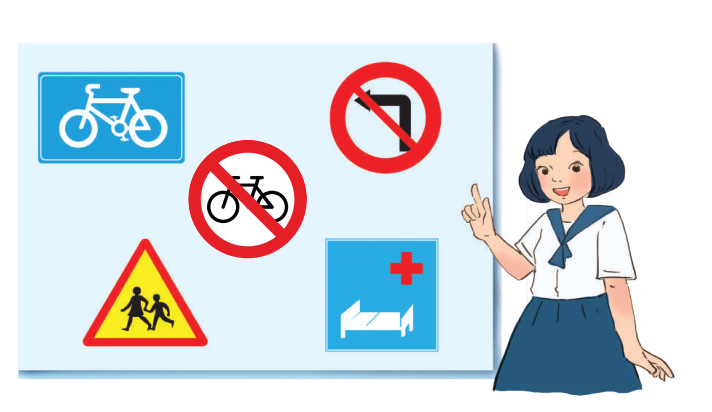 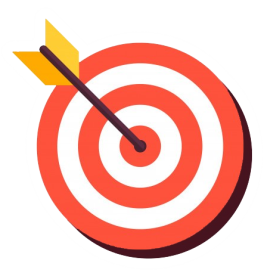 OBJECTIVES
By the end of the lesson, students will be able to:
Listening
- use the lexical items related to the topic Traffic
- listen for main ideas and specific information about traffic problems in Mumbai. 
Writing: write about traffic problems in your area
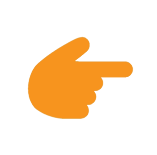 LESSON 6: SKILLS 2
Brainstorming
WARM-UP
Task 1: What can you see in this picture? What is special about it?
Task 2: Listen to the recording and choose the correct answer.
Task 3: Listen again and write ONE word or number in each gap
Task 4: Discussion: Compare traffic problems in Mumbai with traffic problems in Ha Noi.
LISTENING
Task 5: Tick the traffic problems in big cities in Viet Nam.
Task 6: Write a paragraph of about 70 words about the traffic problems in your town / city.
WRITING
Wrap-up
Homework
CONSOLIDATION
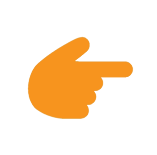 LESSON 6: SKILLS 2
Brainstorming
WARM-UP
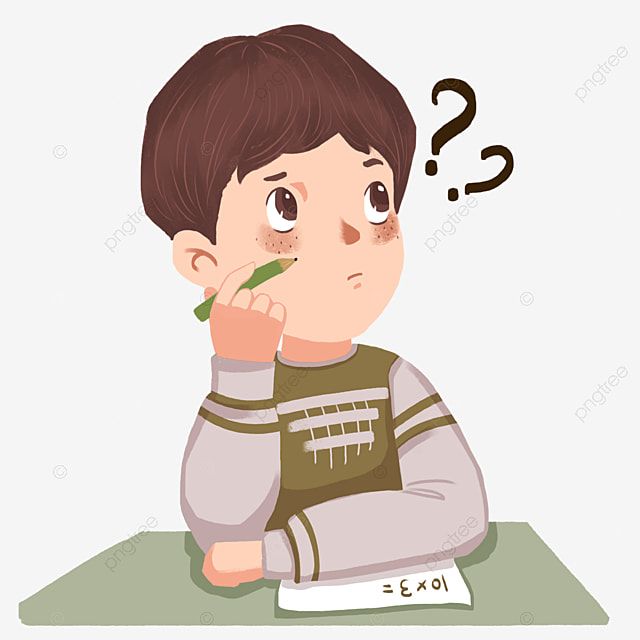 Aims of the stage:
To activate students’ prior knowledge and vocabulary related to the lesson.
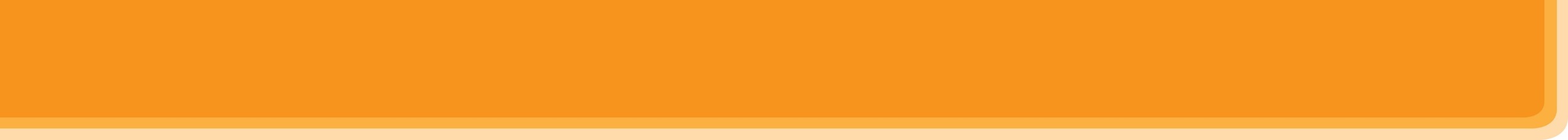 WARM-UP
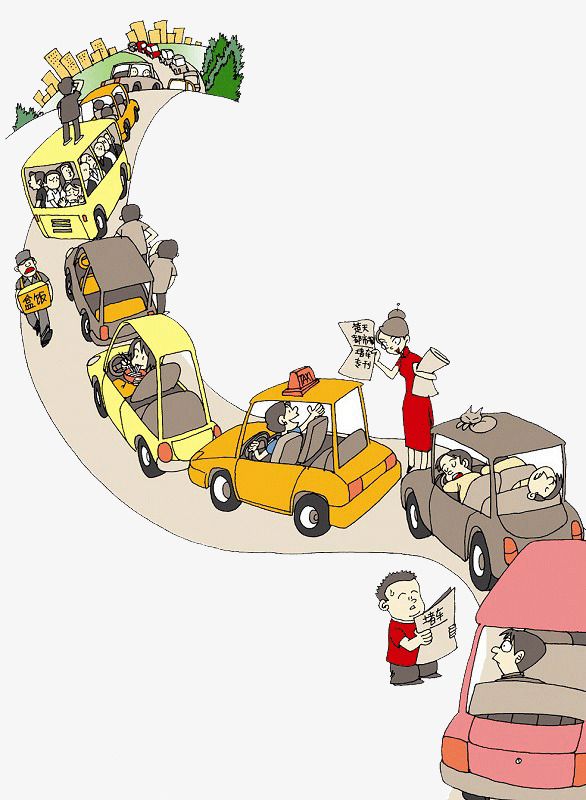 TRAFFIC PROBLEMS
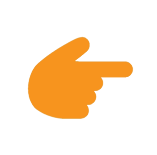 LESSON 6: SKILLS 2
Brainstorming
WARM-UP
Task 1: What can you see in this picture? What is special about it?
Task 2: Listen to the recording and choose the correct answer.
Task 3: Listen again and write ONE word or number in each gap
Task 4: Discussion: Compare traffic problems in Mumbai with traffic problems in Ha Noi.
LISTENING
Aims of the stage:
To help Ss brainstorm the topic and prepare for the listening
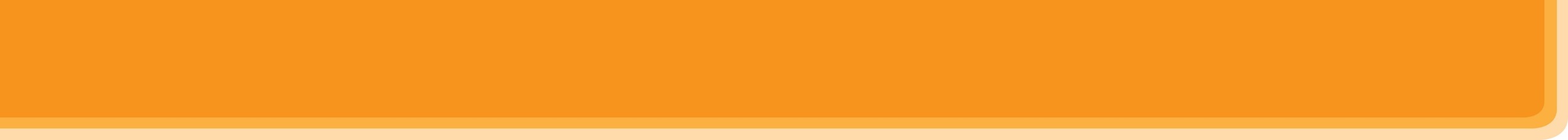 LISTENING
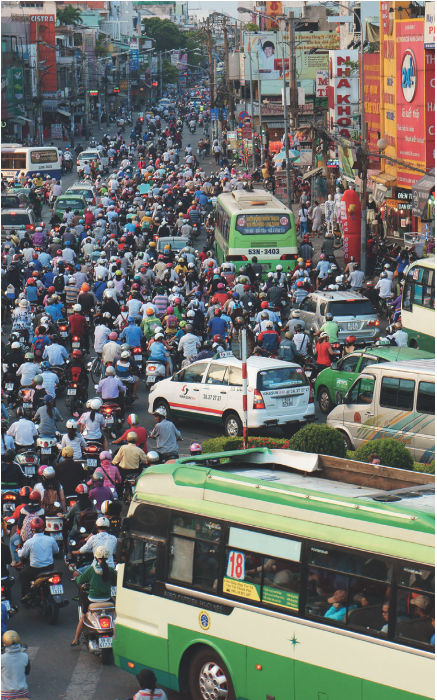 What can you see in this picture? What is special about it?
1
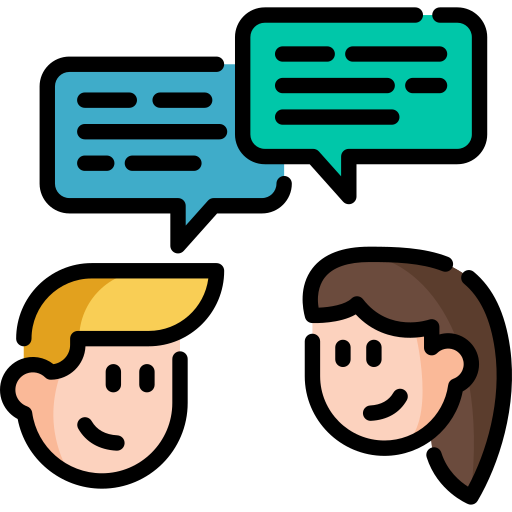 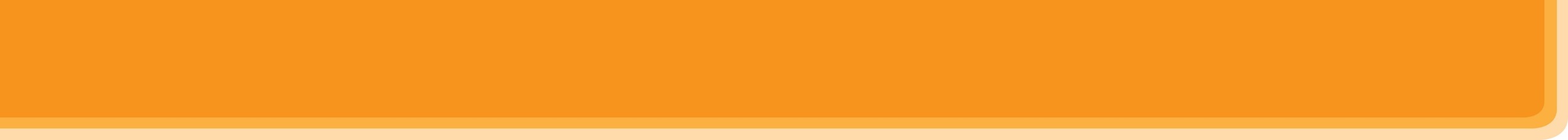 LISTENING
2
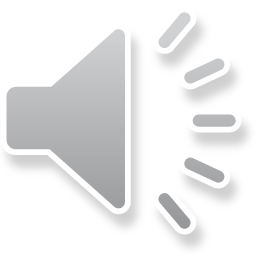 Listen to the recording and choose the correct answer A, B, or C.
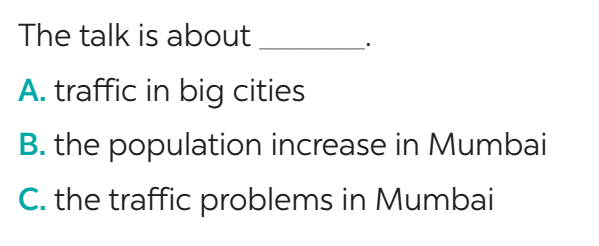 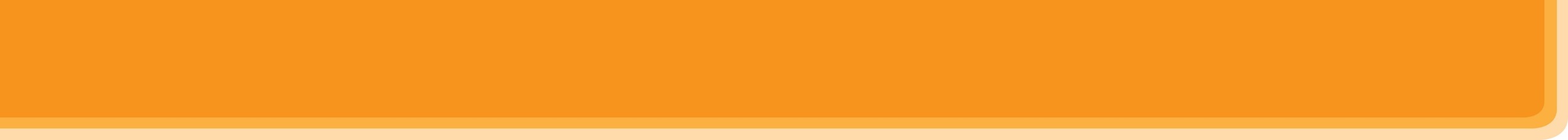 LISTENING
3
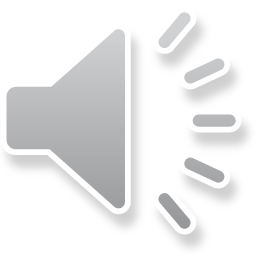 Listen again and write ONE word or number in each gap.
jams
1. Traffic _______ happen nearly every day in Mumbai.

2. One reason for the traffic ______________ is the increase of the population.
3. Mumbai has nearly ________ million people.
     4. The ________ in Mumbai are narrow.
     5. Many road users do not ________ the traffic rules.
problem / jams
twenty
roads
obey
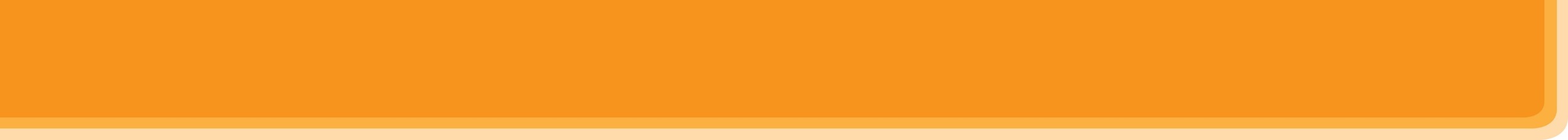 LISTENING
4
Discussion: Compare traffic problems in Mumbai with traffic problems in Ha Noi.
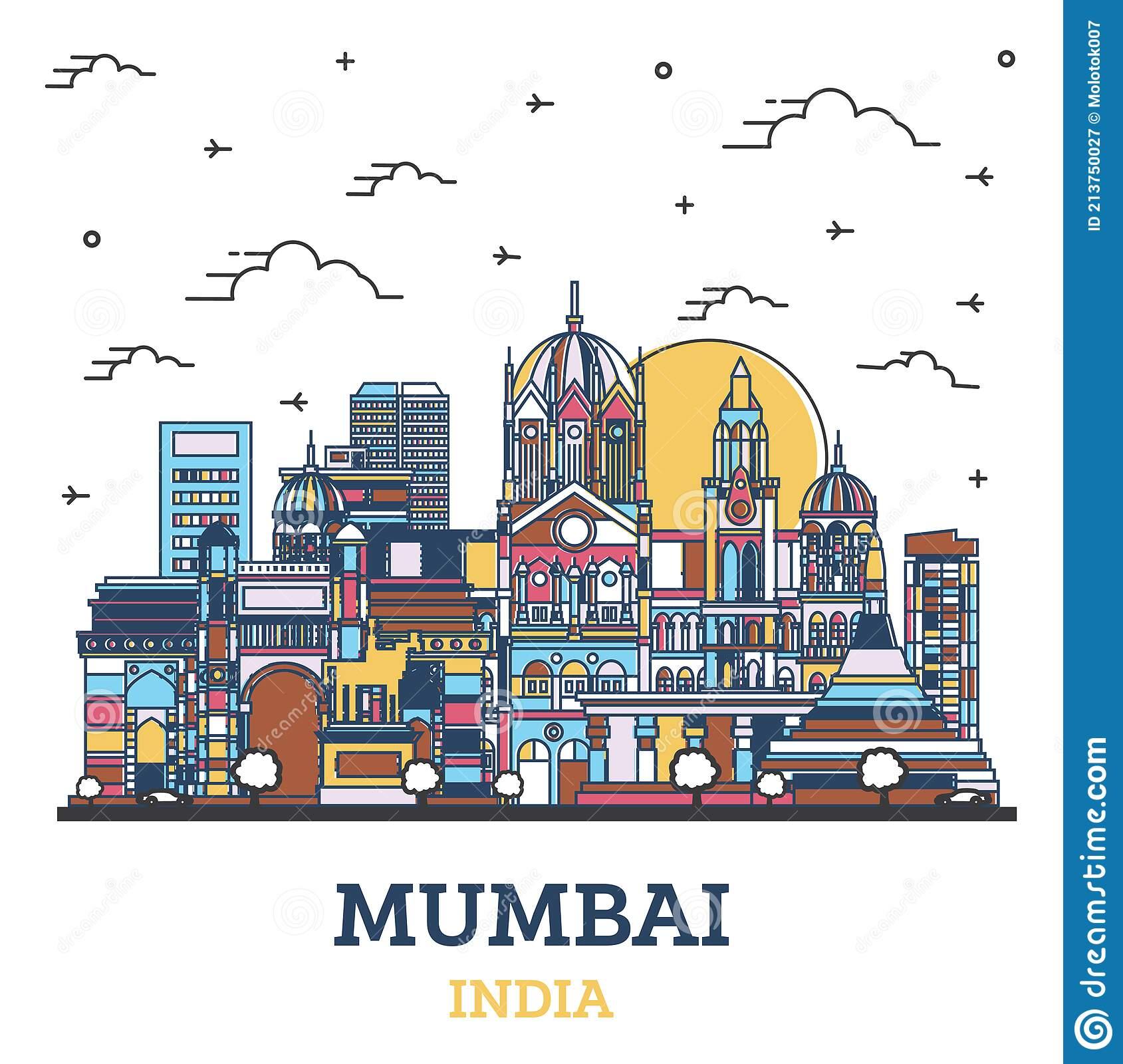 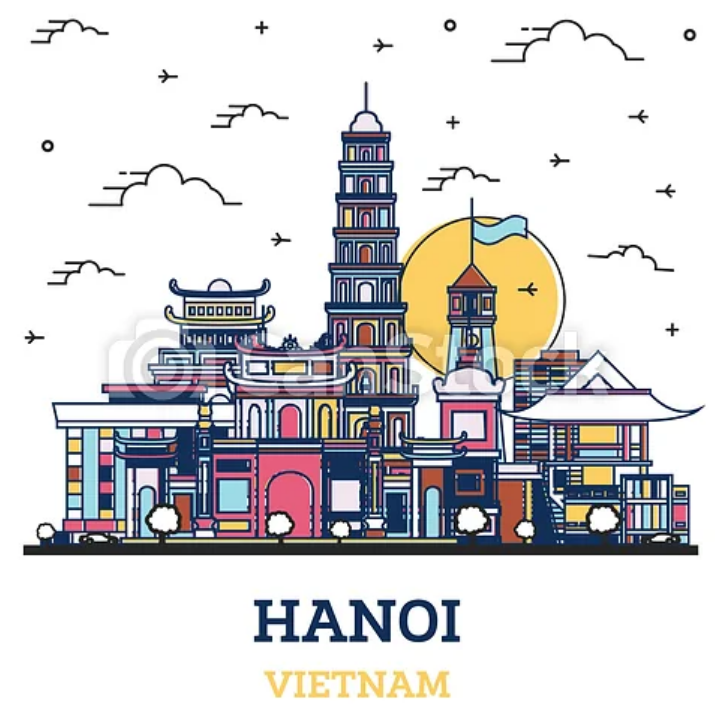 The traffic jams in Ha Noi are as serious and frequent as they are in Mumbai.
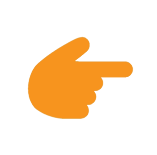 LESSON 6: SKILLS 2
Brainstorming
WARM-UP
Task 1: What can you see in this picture? What is special about it?
Task 2: Listen to the recording and choose the correct answer.
Task 3: Listen again and write ONE word or number in each gap
Task 4: Discussion: Compare traffic problems in Mumbai with the traffic problems in Ha Noi.
LISTENING
Task 5: Tick the traffic problems in big cities in Viet Nam.
Task 6: Write a paragraph of about 70 words about the traffic problems in your town / city.
WRITING
Aims of the stage:
To help Ss prepare ideas to write a passage.
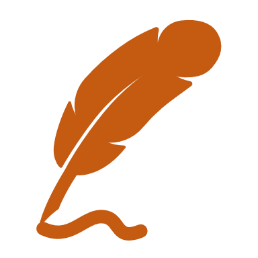 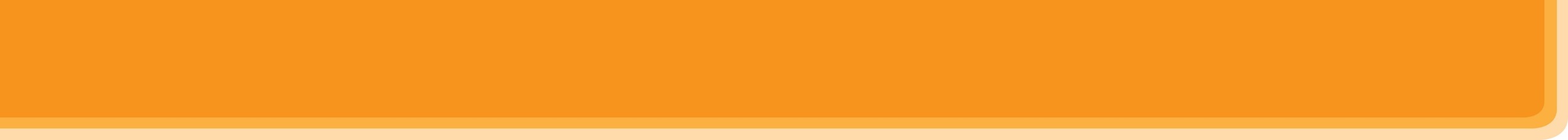 WRITING
5
Tick the traffic problems in big cities in Viet Nam.
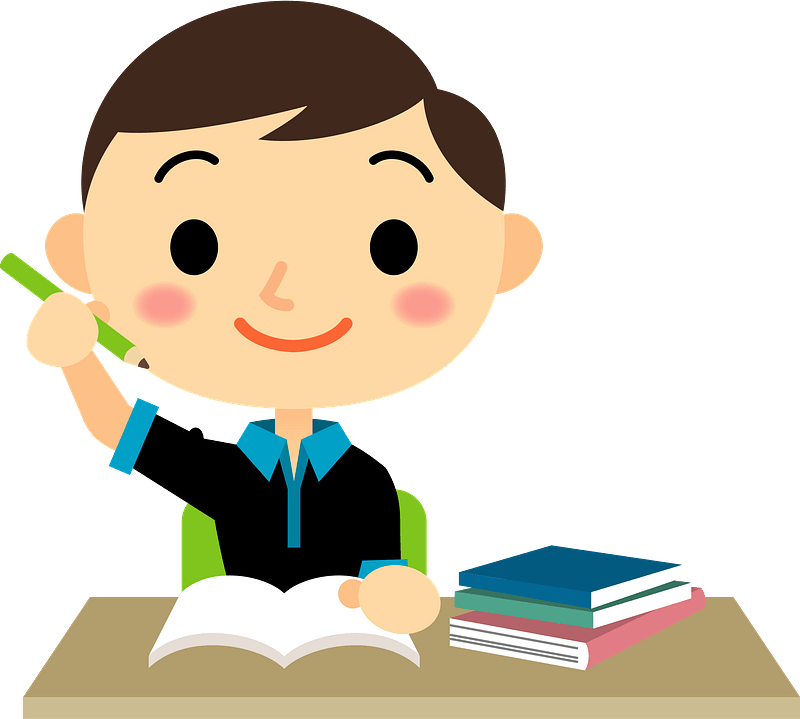 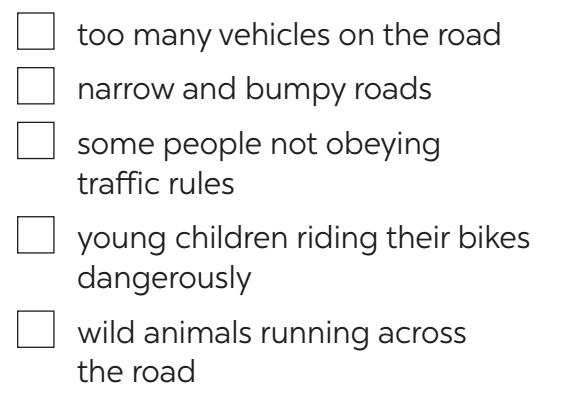 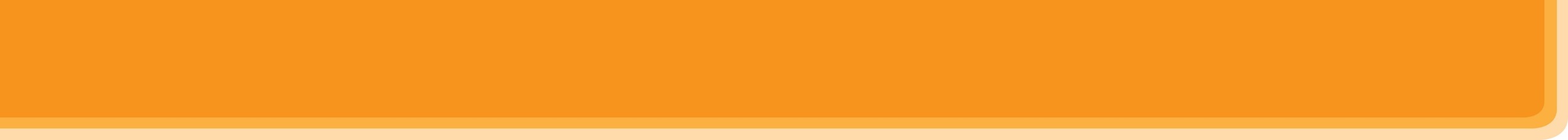 WRITING
6
Write a paragraph of about 70 words about the traffic problems in your town / city.
The most serious traffic problem in our city – Ha Noi is the traffic jam. Although the public transport system in Ha Noi is quite modern and convenient, many people prefer using their own motorbikes. The reason for that is because most roads and streets in Ha Noi are quite smalls and include many tiny lanes. Therefore, using private vehicles allows them to get the destinations without walking long distance. The situation usually gets worse at rush hours when people all go to work or return home from work and schools. In conclusion, people should try to use public transport more often to reduce the traffic jams and exhaust.
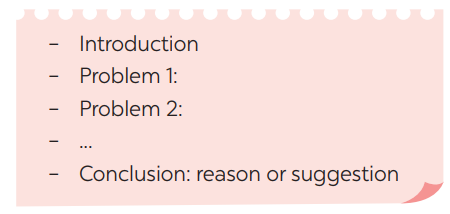 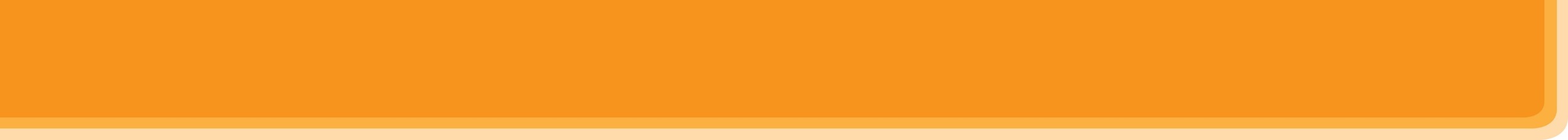 WRITING
PEER CHECK AND CROSS CHECK
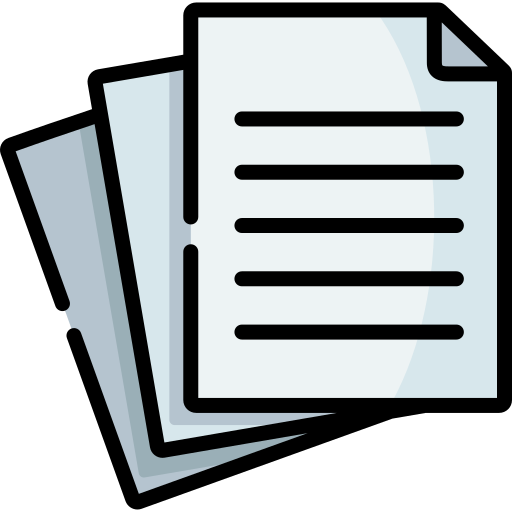 Students can:
go and see other’s work
give comments to each other
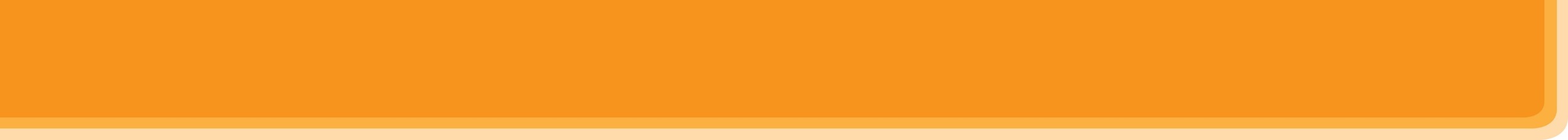 CONSOLIDATION
1
WRAP-UP
In this lesson, we have learnt to:
use the lexical items related to the topic Traffic
listen for main ideas and specific information about traffic problems in Mumbai 
write about traffic problems in your area.
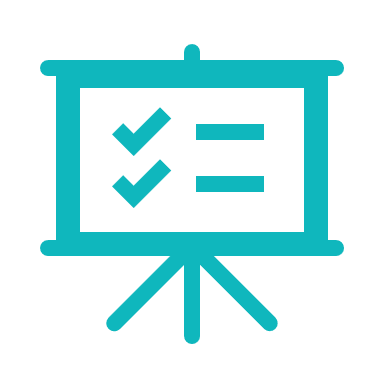 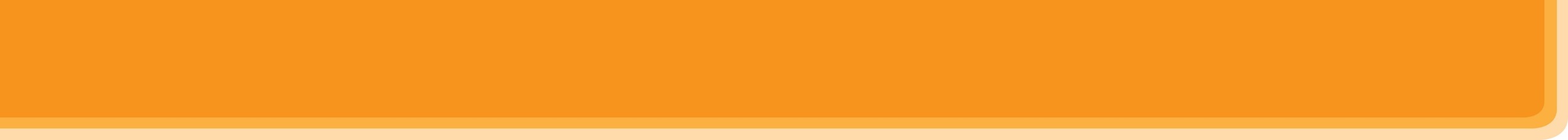 CONSOLIDATION
2
HOMEWORK
Prepare for the next lesson: Looking back & Project
Rewrite the passage on the notebook.
Do exercises in the workbook.
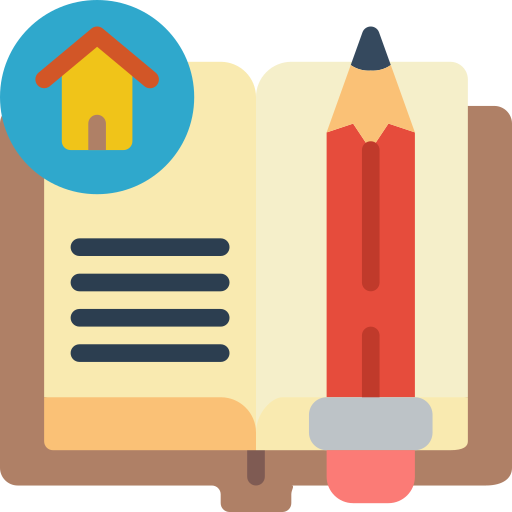 Website: hoclieu.vn
Fanpage: facebook.com/www.tienganhglobalsuccess.vn/